Equity & Diversity Survey Results
Human Resources
January 15th, 2020
NOSM DIVERSITY METRICS AT A GLANCE
6%
77%
7%
14%
6%
11%
14.8%
Self Identify as a person with a disability.
Self Identify as living rural or remote.
Self Identify as Visible Minorities.
Self Identify as Francophone
Self Identify as Indigenous / Aboriginal
Self Identify as LGBTQ (TS)
Self Identify as Women
Ontario Public Sector Average is 14%
Ontario Average is 48%
Ontario Public Sector Average is 10.7%
No comparison data available
Ontario Average is 2.8%
Ontario Average is 5%
Ontario Average is 2.4%
NOSM
1
Participation Rates
The rates below reflect the % of respondents who identified belonging to one of the six categories listed in the survey by
 identified job category. .
No.
%  identified as Female
% identified as  Indigenous
%  identified as  Francophone
Participation Rate
% identified as LGTBQ (TS)
% identified as Rural & Remote
% identified with a Disability
% identified as a Visible Minority
148 / 248
Total Respondents# of respondents / over available respondents
6%
11%
6%
Senior ManagementEG members, all Assistant Deans, all Division Heads, 
all Section Chairs and all MSG member
13/21
8%
7%
0%
23%
Management
20/29
0%
5%
15%
5%
16%
16%
10%
13%
80%
13%
10
0%
8%
81%
12%
12%
50%
14%
0%
25%
60%
61%
68%
63%
52%
66%
51%
46%
80%
87%
77%
14%
7%
0%
16%
0%
Full Time Faculty
8%
12/19
Professional Staff & Librarians
10/15
0%
10%
10%
10%
All Unit 2 Staff
69/123
13%
6%
16%
6%
Non-Union Staff
16/31
19%
6%
6%
19%
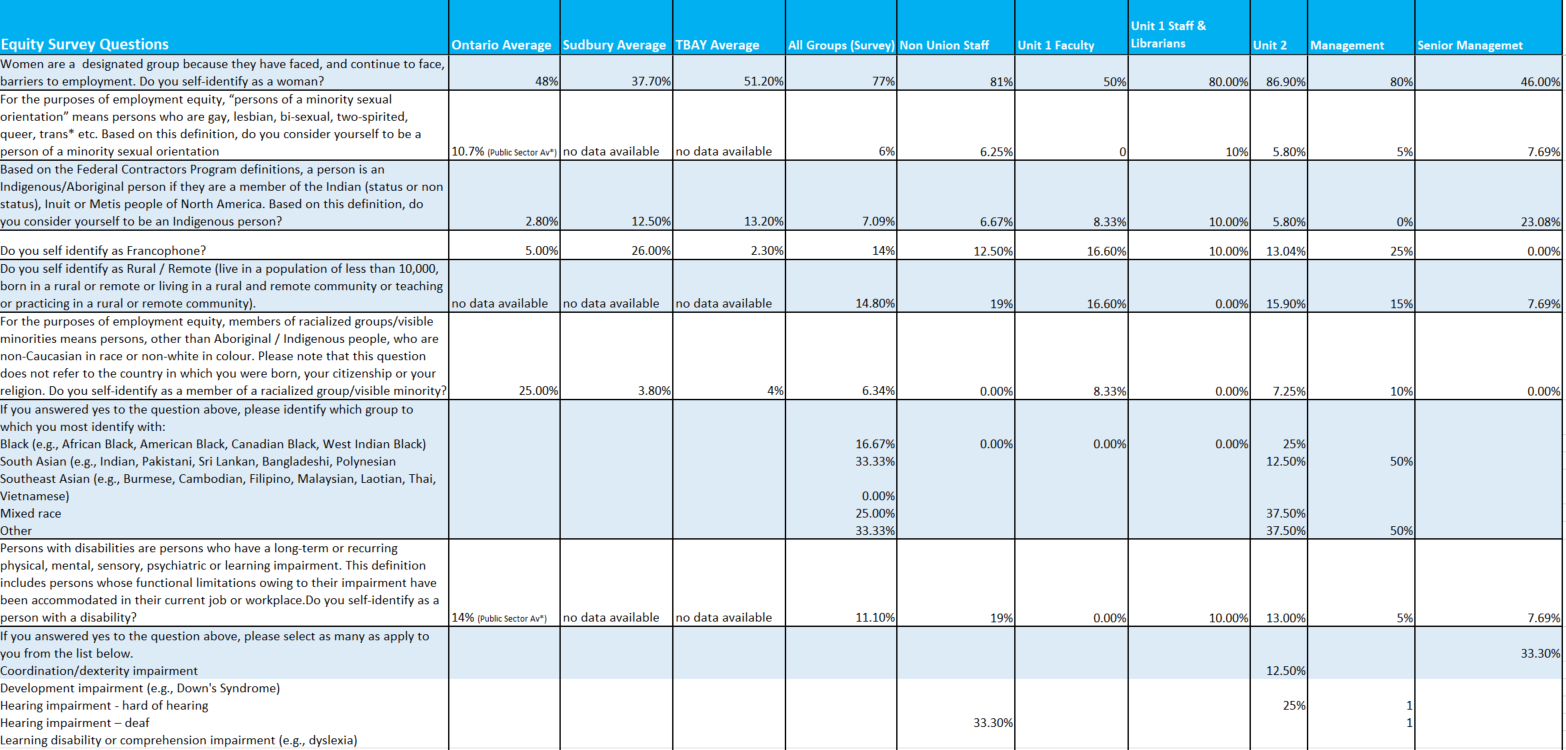 Lorem Ipsum is simply dummy text of the printing and typesetting industry. Lorem Ipsum is simply dummy text of the printing and typesetting industry.
Lorem Ipsum is simply dummy text of the printing and typesetting industry. Lorem Ipsum is simply dummy text of the printing and typesetting industry.
Lorem Ipsum is simply dummy text of the printing and typesetting industry. Lorem Ipsum is simply dummy text of the printing and typesetting industry.
Lorem Ipsum is simly dummy text of the printing and typesetting industry. Lorem Ipsum is simply dummy text of the printing and typesetting industry.
NOSM EQUITY SURVEY
4